品番:D3524
ラバーデジタル時計
基本機能
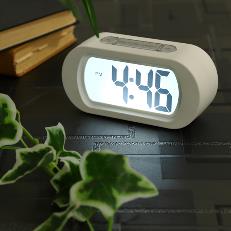 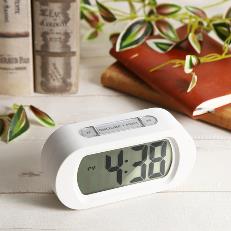 ・アラーム
・デジタル時計
・スヌーズ
・バックライト
上代:\1,500(税込\1,650)
どんな部屋にでも合う
シンプルなラバーデジタル時計
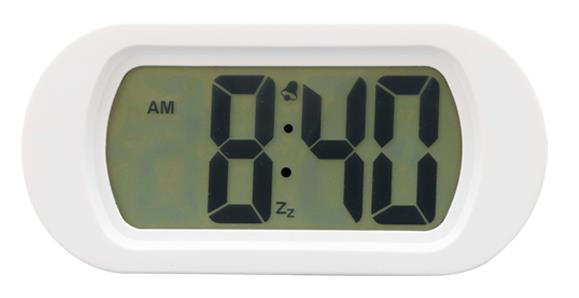 ■商品情報
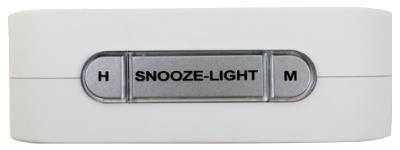 memo
■名入れ範囲
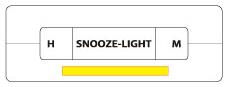 本体天面部
W60×H4mm